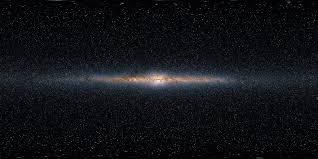 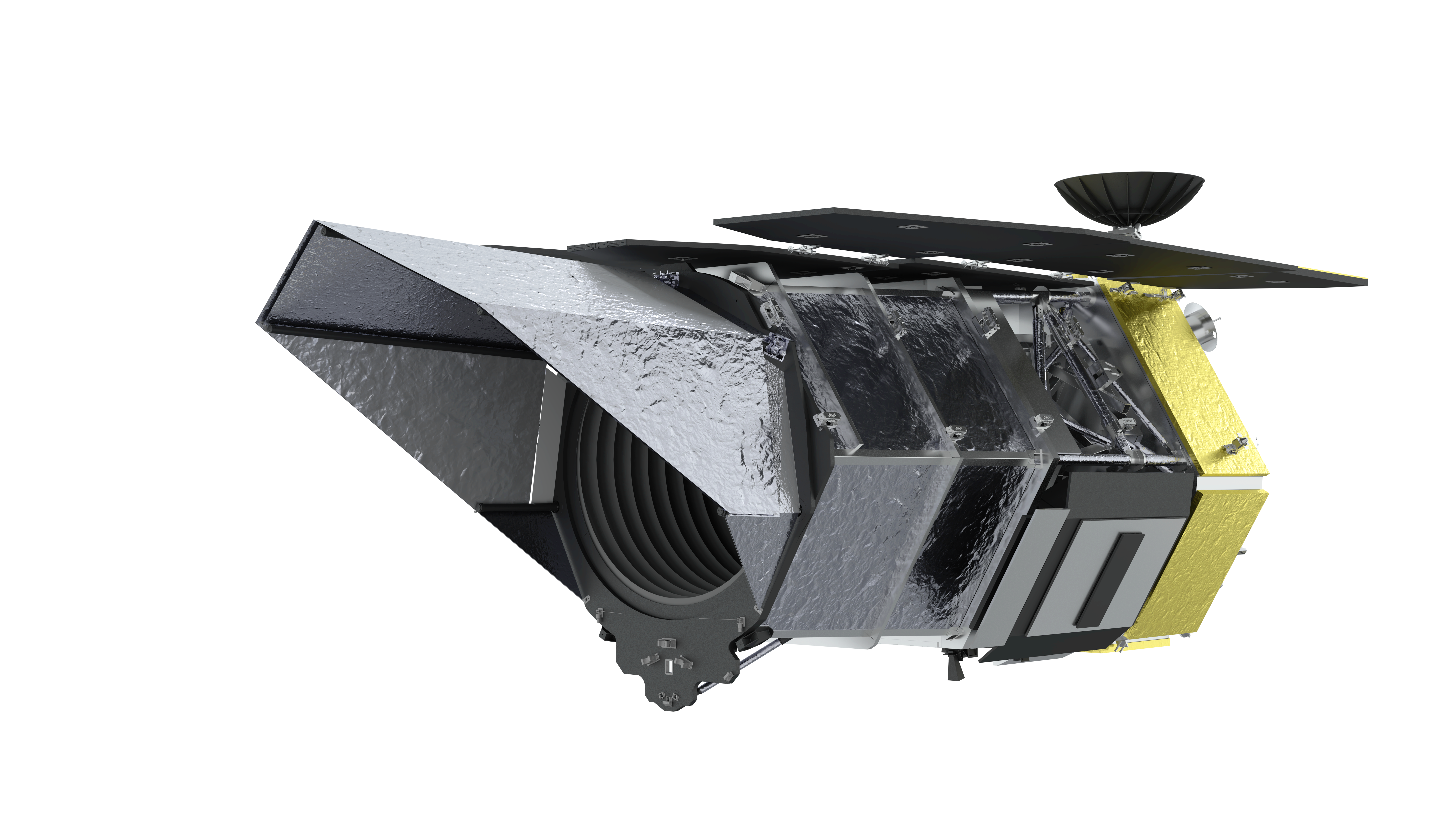 The Milky Way As The z=0 template 
to Investigate Star and Planet Formation
Roberta Paladini (Caltech-IPAC)
1
Challenging Theory with Roman – July 9 – 12 2024, Pasadena, CA
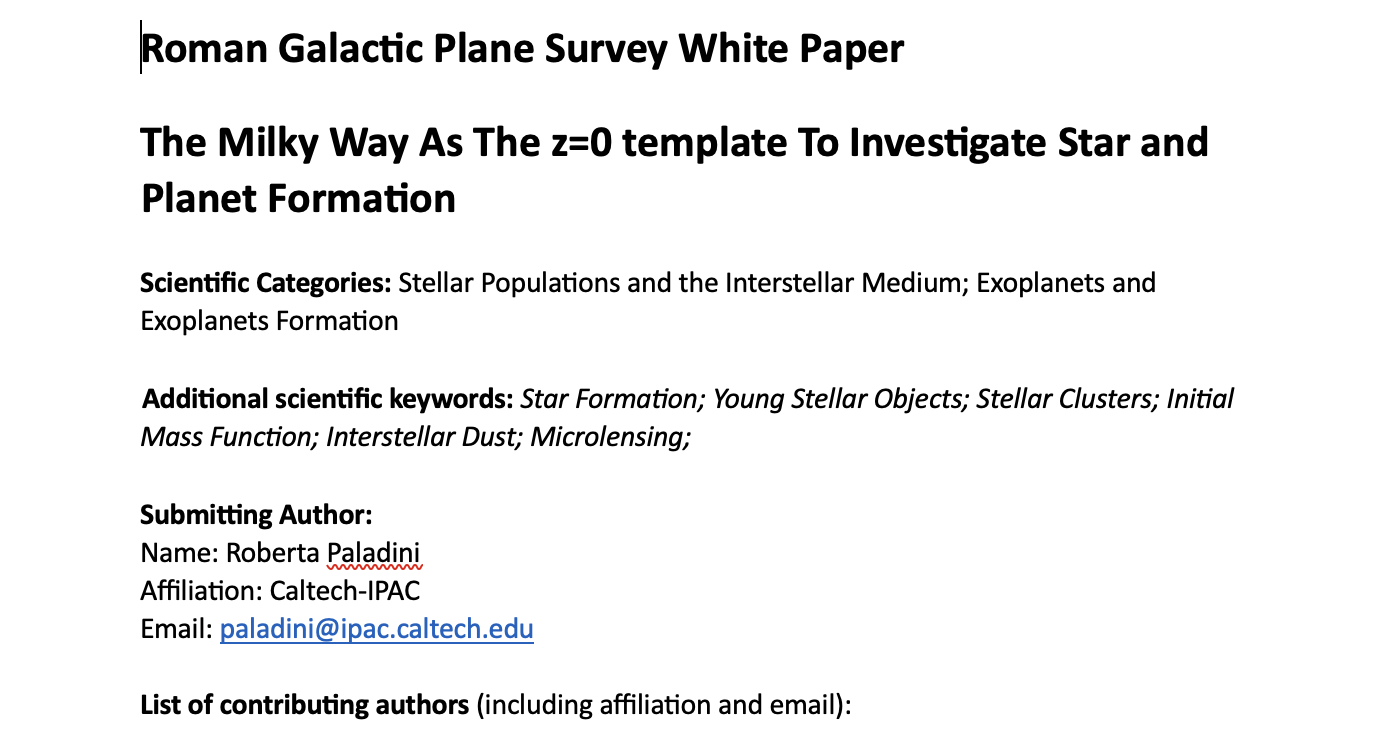 May 20th 2024
Etienne Bachelet (Caltech-IPAC), Sebastiano Calchi Novati (Caltech-IPAC),  Sean Carey (Caltech-IPAC), Ranga-Ram Chary (Caltech-IPAC) James Colbert (Caltech-IPAC), Andreas Faisst (Caltech-IPAC), Sergio Fajardo-Acosta (Caltech-IPAC),  Kyle Finner (Caltech-IPAC),  James Ingalls (Caltech-IPAC),  Wanggi Lim (Caltech-IPAC),  Luisa Rebull, (Caltech-IPAC),  Jennifer Sobeck (Caltech-IPAC)  Sergio Molinari (INAF),  Eugenio Schisano (INAF),  Davide Elia (INAF),  Alessio Traficante (INAF),  Tom Megeath (University of Toledo), John Bally (University of Colorado – Boulder,) Adam Ginsburg, (University of Florida), Jonathan Tan (Chalmers University),  Matthew Povich (Cal Poly Pomona),  Jin Koda (Stony Brooke University),   Gabor Marton, (Konkoly Observatory),  Jorge Pineda (JPL),  Alberto Noriega Crespo (STScI),  Jesus Maiz Apellaniz (Centro de Astrobiologia – CAB),  Frederique Motte, (IPAG/CNRS),  Rob Gutermuth (Umass),  Lynne Hillenbrand (Caltech),  Thushara Pillai (MIT),  Cara Battersby (University of Connecticut),  James Urquhart (University of Kent),  Mark Heyer (Umass),  Massimo Marengo (Florida State University),  Tracy Huard (University of Maryland),  Mattia Sormani (Universita’ degli Studi dell’Insubria),  Jens Kauffmann (MIT),   Rachel Akeson (Caltech-IPAC),   Bruce Berriman (Caltech-IPAC),  David Ciardi, (Caltech-IPAC)
2
Take Home Message: Science Cases Evolve Over Time…..
(since, e.g., Green et al. 2012, Paladini et al. 2021)
December 25th 2021
3
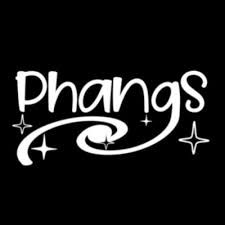 Physics at High Angular Resolution in Nearby Galaxies
(PHANGS – P.I. Eva Schinnerer, MPIA)
JWST-PHANGS – P.I. Janice Lee, STScI
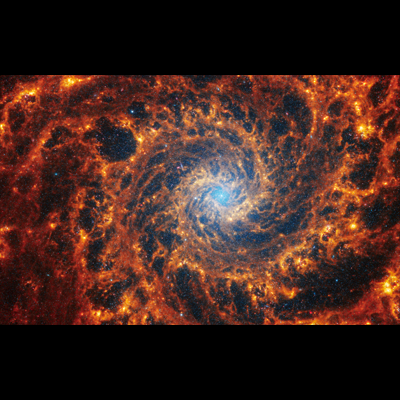 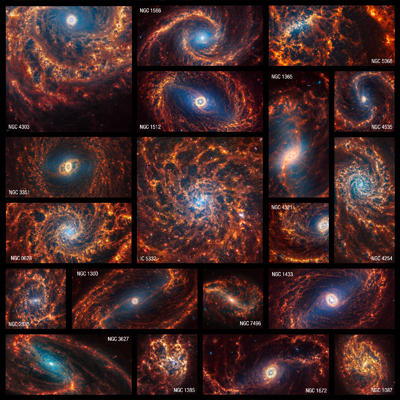 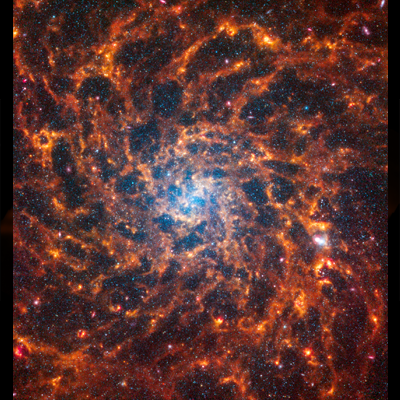 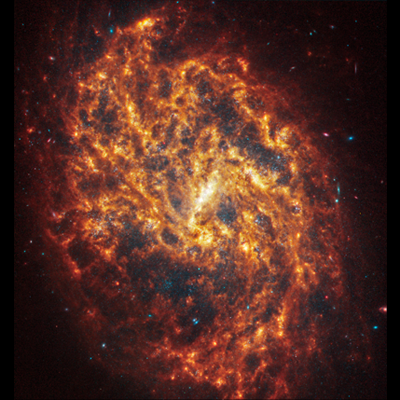 19 galaxies
~5 Mpc < D < ~25 Mpc
4
What is the new role of Galactic Astronomy in the JWST era ?
High-z galaxy
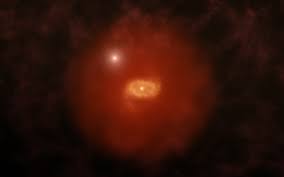 NGC 1087
D = 16 Mpc
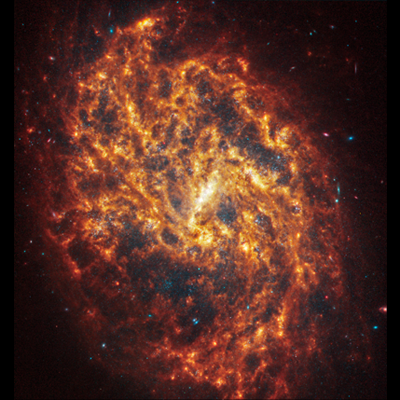 M33
D < 1 Mpc
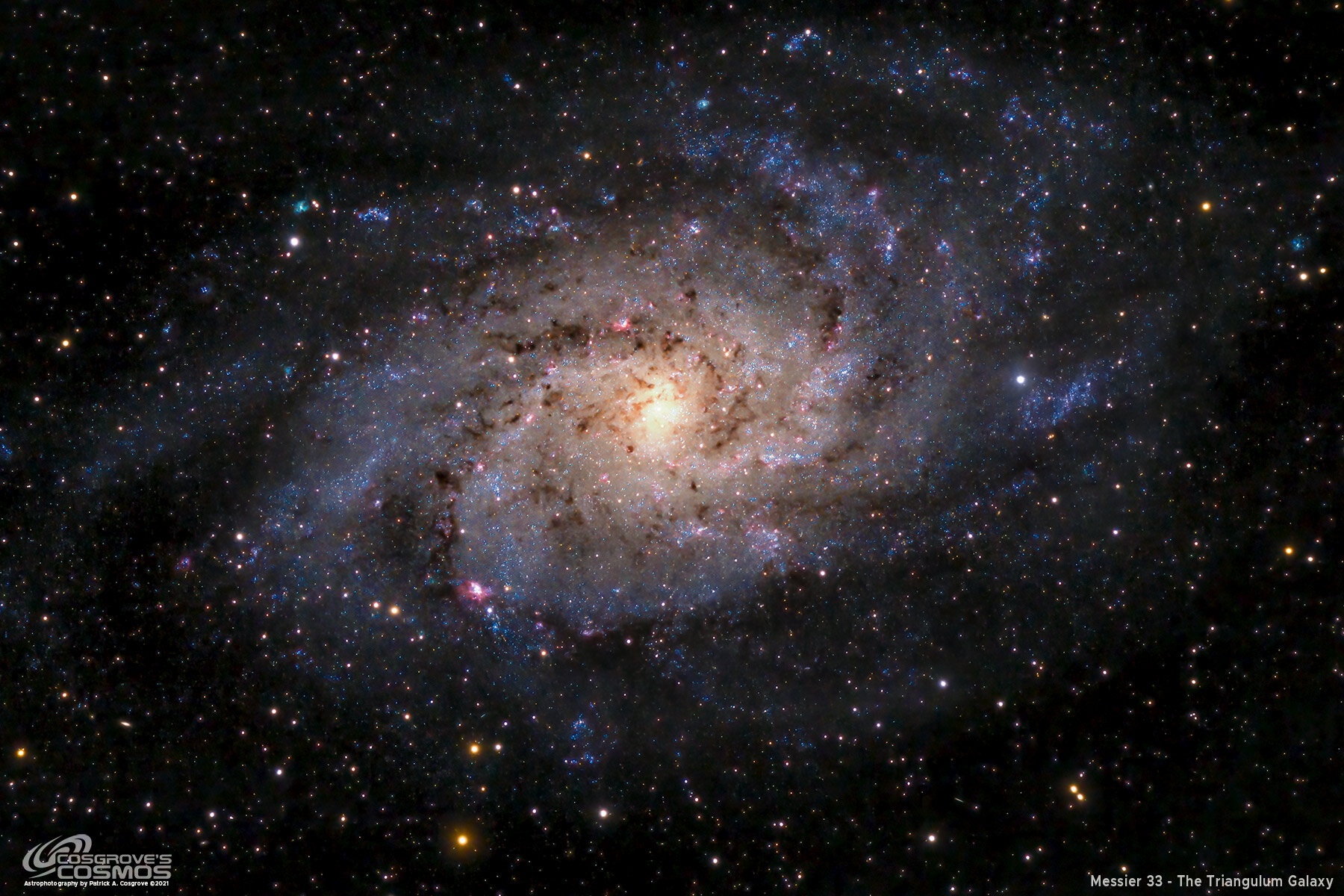 Milky Way
Investigating our Galaxy to build the latter from the local to the far Universe
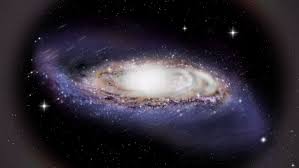 5
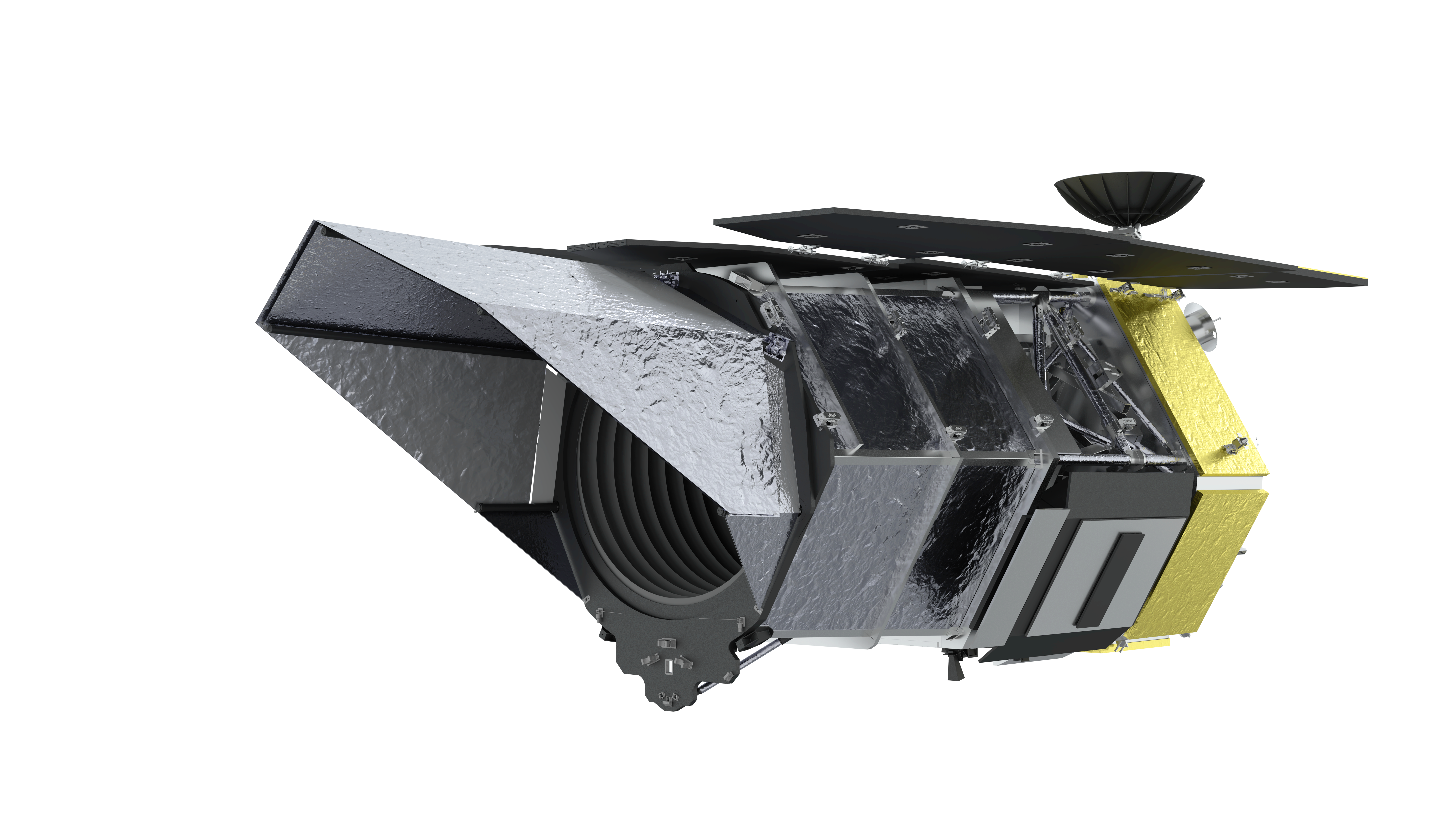 What is the role of Roman for Galactic Astronomy ?
Roman will be the most efficient Galactic Star Finder ever launched
Young Stellar Objects (> ~ 0.5 Myr, Class I – II – III) 
Main Sequence Stars
(evolved) Red Giant Stars (or Red Clumps)
Combined with Spitzer/Herschel ancillary data (class 0):
complete star formation history
Number of detections
Class I – II – III
Gaia
Class 0 - I – II – III
Class III
Roman/WFI
Glimpse/Mipsgal
Class 0 - I – II
HiGal
l
Our present instrumental capabilities do not allow us to detect individual stars beyond LMC, SMC, M31 ( have to wait until launch of NASA next-generation facilities, e.g., Habitable Worlds Observatory, ~2040)
6
Roman Galactic Plane Survey: Star Formation Science Drivers
The Role of Spiral Arms and The Galactic Potential in Star Formation (science case #1)

Is there a cycle between gas inflow, star formation, and black hole feeding in galaxy centers? (science case #2) 

Star and Cluster Formation Rate (science case #3)

Investigating the Initial Mass Function (science case #4)

Dust Evolution and Star/Planet Formation (science case #5)

Feedback and The Physics of Accretion (science case #6)
Dissecting Star Formation from large to small scales
7
Investigating the Initial Mass Function (science case #4)
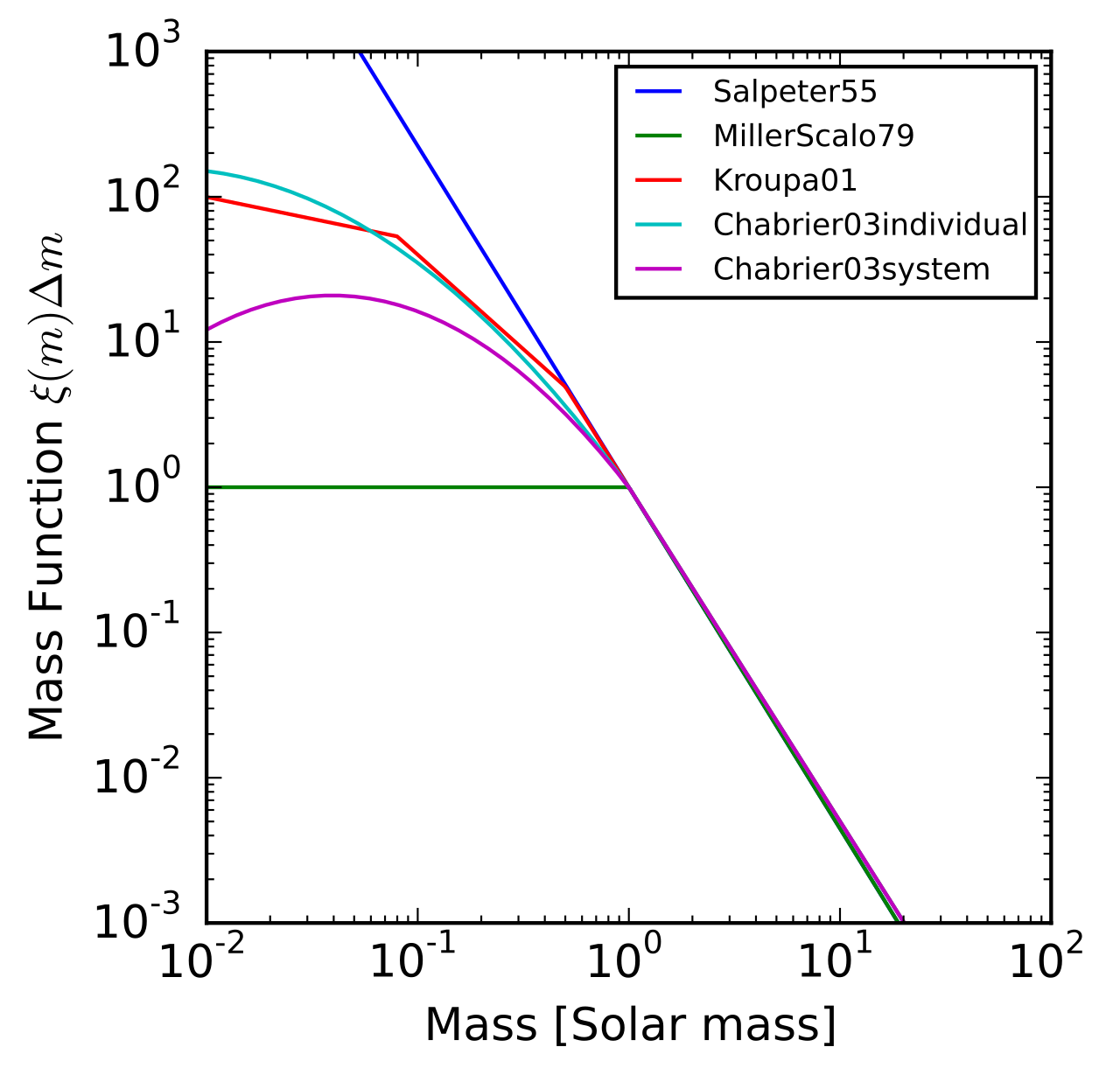 Question: Is the IMF universal ? 

 The stellar IMF is one of the most fundamental probes of star formation physics and the influence of both internal and environmental factors (Bastian et al. 2010)

So far the major issue has been the challenge of resolving stellar binary systems, thus preventing us from obtaining a complete stellar census to and below the hydrogen burning limit.
8
The Serpens Star Forming Region in the Aquila Rift
(436 pc)
Investigation of the ISM and more…:

Star and Cluster Formation Rate (science case #3)

Investigating the Initial Mass Function (science case #4)

Dust Evolution and Star/Planet Formation (science case #5)

Feedback and The Physics of Accretion (science case #6)
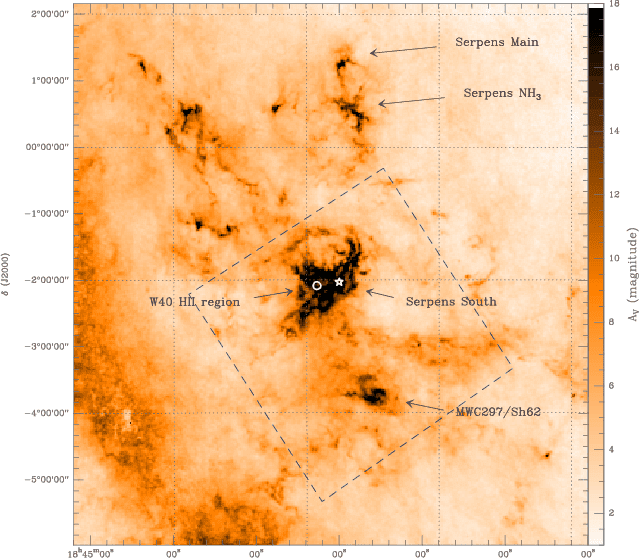 Credit: S. Bontemps
9
The Serpens Star Forming Region in the Aquila Complex
(436 pc)
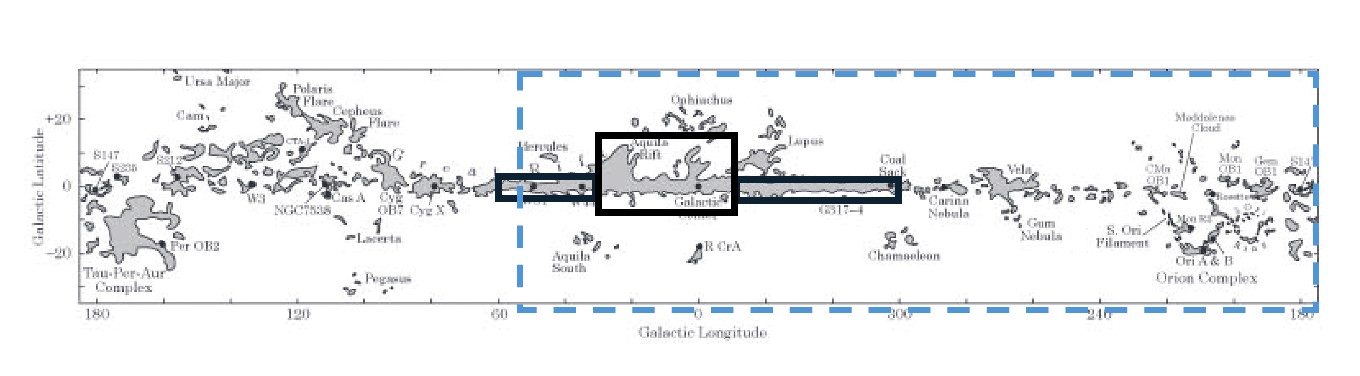 Background Image: CO Dame et al. (2001)
Dashed Blue Line: Rubin Observatory overlapping sky coverage
10
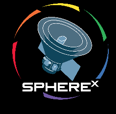 SPHEREx (https://spherex.caltech.edu)  
First Near-Infrared All-Sky Spectral Survey
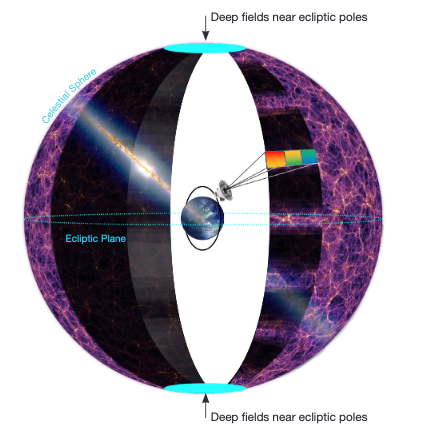 Science Themes:
l = 0. 75 – 5 mm
l/Dl = 35 – 130
3.50 X 110 field of view
5-s PS sensitivity ~ 19 AB mag per spectral channel
Launch: No later than April 2025
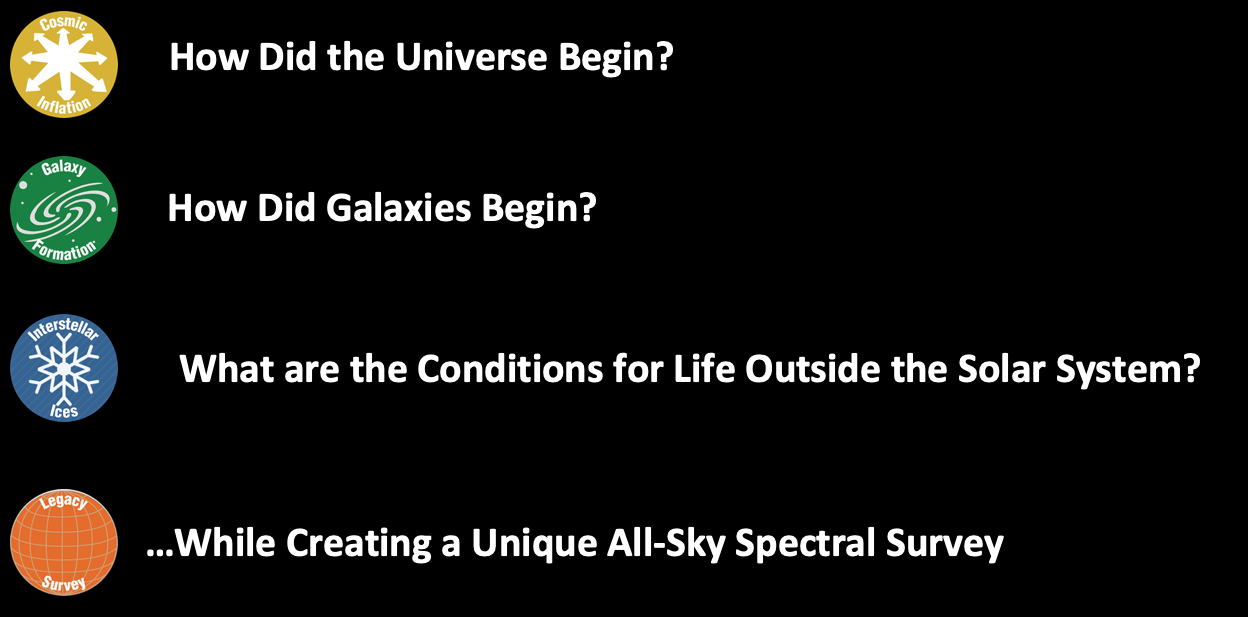 complete spectra every 6.2” pixel over the whole sky
~ 500 million spectra provided to the community !
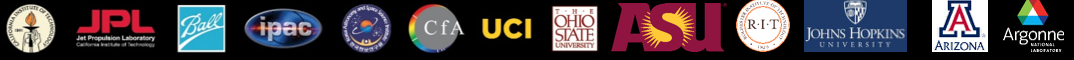